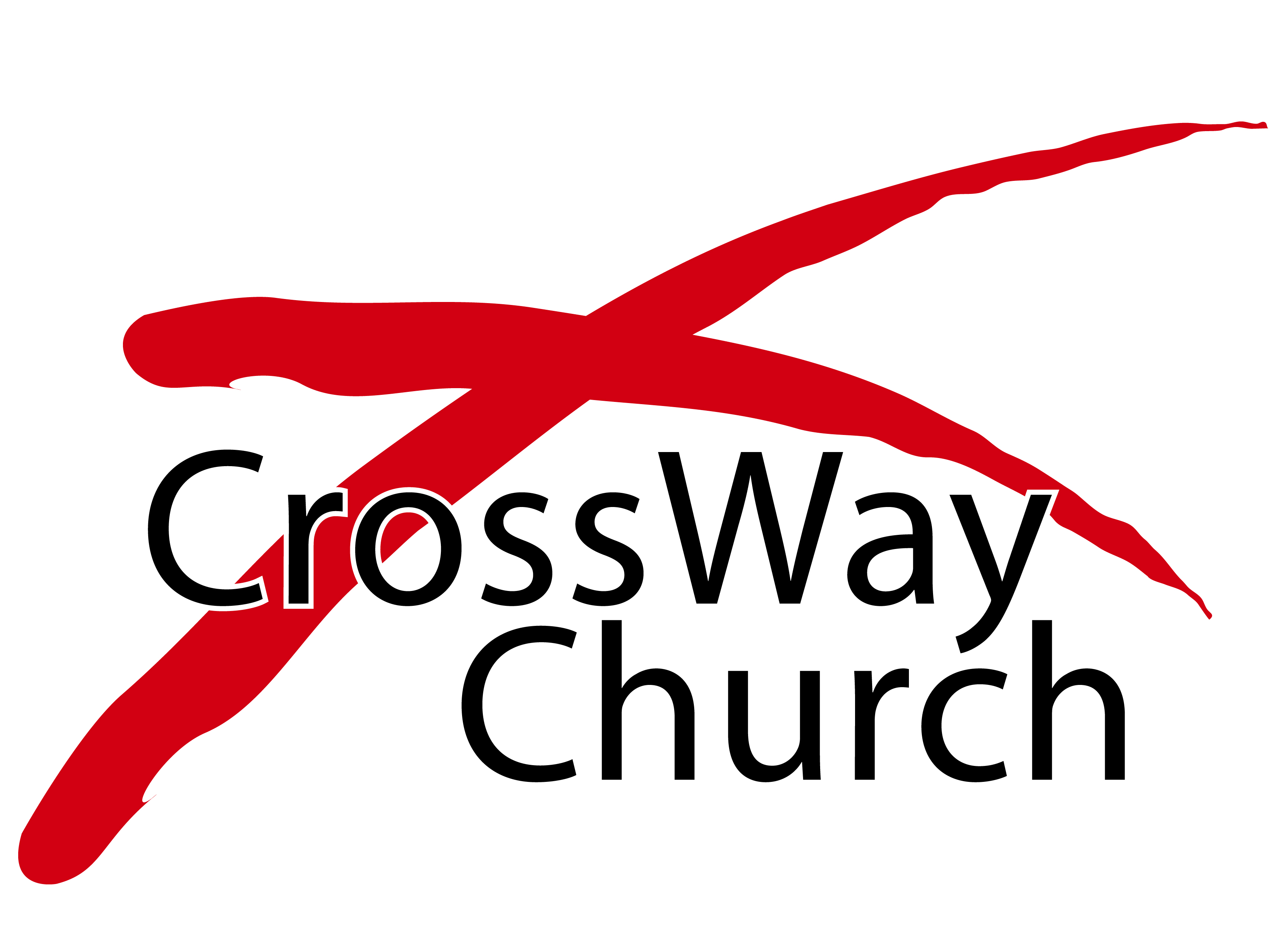 Treasures in Heaven
The Sermon on the Mount Series [24]
Matthew 6:19-24© July 3, 2016
 Pastor Paul K. Kim
RECAP: JESUS’ CALL FOR RADICAL DIFFERENCE
“Do not be like them.” – Matthew 6:8

In Relation to CHARACTER [5:3-12]

In Relation to THE WORLD [5:13-16]

In Relation to MORAL RIGHTEOUSNESS [5:17-48]

In Relation to SPIIRTUAL PRACTICES [6:1-18]

In Relation to MONEY & POSSESSIONS [6:19-24]
RECAP: JESUS’ CALL FOR RADICAL DIFFERENCE
Jesus taught about “money & possessions” so often. Why?

16 out of 38 of Jesus’ parables were concerned with how to handle money & possessions.
The Bible contains 500 verses on the subject of prayer but it has more than 2,000 verses on money & possessions.
Money is often #1 cause of marital conflict/infidelity/divorce, stress/health, suicide, crime, sibling conflicts, lawsuits, etc.

"Money has become the new sex in this country.”Money Magazine

"I owe, I owe, so off to work I go.”A Bumper Sticker
THREE QUESTIONS TO PONDER CONCERNING MONEY & POSSESSIONS
1)   QUESTION #1: Where should I lay up treasures for myself? 

19 “Do not lay up for yourselves treasures on earth, where moth and rust destroy and where thieves break in and steal, 20 but lay up for yourselves treasures in heaven, where neither moth nor rust destroys and where thievesdo not break in and steal. 21 For where your treasure is, there your heart will be also. (vs. 19-21)

DO NOT lay up for yourselves treasures ON EARTH (v. 19). 
It is not secure there and it does not last (moth, rust, thieves, death). 
This prohibition is NOT about “saving for rainy day” (prudent financial plan),
But it is about greed for more and extravagant and luxurious living (“selfish accumulation of goods... materialism which tethers our hearts to earth” - Stott).
THREE QUESTIONS TO PONDER CONCERNING MONEY & POSSESSIONS
1)   QUESTION #1: Where should I lay up treasures for myself? 

19 “Do not lay up for yourselves treasures on earth, where moth and rust destroy and where thieves break in and steal, 20 but lay up for yourselves treasures in heaven, where neither moth nor rust destroys and where thievesdo not break in and steal. 21 For where your treasure is, there your heart will be also. (vs. 19-21)

DO lay up for yourselves treasures IN HEAVEN (v. 20). 
It is secure there and lasts forever (no moth, rust, thieves). 
It is NOT about for having the same worldly attitude with a different venue. 
But it is about seeking a different-value attitude, which results in a radically different lifestyle.
8 But if anyone does not provide for his relatives, and especially for members of his household, he has denied the faith and is worse than an unbeliever.1 Timothy 5:8

15 And he said to them, “Take care, and be on your guard against all covetousness, for one's life does not consist in the abundance of his possessions.”
Luke 12:15

17 As for the rich in this present age, charge them not to be haughty, nor to set their hopes on the uncertainty of riches, but on God, who richly provides us with everything to enjoy.1 Timothy 6:17
THREE QUESTIONS TO PONDER CONCERNING MONEY & POSSESSIONS
1)   QUESTION #1: Where should I lay up treasures for myself? 

19 “Do not lay up for yourselves treasures on earth, where moth and rust destroy and where thieves break in and steal, 20 but lay up for yourselves treasures in heaven, where neither moth nor rust destroys and where thievesdo not break in and steal. 21 For where your treasure is, there your heart will be also. (vs. 19-21)

Practically, laying up for ourselves treasures IN HEAVEN means: 
Broadly, it means to lay up our “hearts” where it ought be—i.e., activities that will last forever—e.g., Christlikeness, serving/reaching others for Christ, etc.
Specifically, it means to use our money for Christian causes, which lasts in heaven in eternity.
THREE QUESTIONS TO PONDER CONCERNING MONEY & POSSESSIONS
2)   QUESTION #2: How does my view of money & possessions affect my attitude & life?

 22 “The eye is the lamp of the body. So, if your eye is healthy, your whole body will be full of light, 23 but if your eye is bad, your whole body will be full of darkness. If then the light in you is darkness, how great is the darkness! (vs. 22-23)

The eye refers to VISION/PERSPECTIVE.
The whole body, then, refers to attitude and deeds as a result of the vision.
RIGHT ATTITUDE FROM RIGHT VIEW OF MONEY & POSSESSIONS
THREE QUESTIONS TO PONDER CONCERNING MONEY & POSSESSIONS
3)   QUESTION #3: Why can’t I love both God and money?

 24 “No one can serve two masters, for either he will hate the one and love the other, or he will be devoted to the one and despise the other. You cannot serve God and money. (v. 24)

No one can serve TWO MASTERS.
Our heart is divided when we want both/and, which is idolatry.
9 But those who desire to be rich fall into temptation, into a snare, into many senseless and harmful desires that plunge people into ruin and destruction. 10 For the love of money is a root of all kinds of evils. It is through this craving that some have wandered away from the faith and pierced themselves with many pangs.1 Timothy 6:9-10
There is something about God and money that makes them tend to mastery. Either you are mastered by money and therefore ignore God or make him a bellhop for your business, or you are mastered by God and make money a servant of the kingdom. But if either tries to master you while you are mastered by the other you will hate and despise it. This is why Jesus said it is hard for a rich man to enter the kingdom of heaven. Much money makes a cruel master.
John Piper
HOW CAN WE APPLY JESUS’ TEACHING ON MONEY & POSSESIONS?
1)   We are to BE VIGILANT AGAINST MATERIALISM and lures of extravagant luxurious living, being radically different in our value system. 

Ask yourself: 
“Do I have a right view, right attitude, and right investment of money?”
“Am I being watchful of the power and lures of affluence and comfort which will lead me to lay treasures in the wrong place?”

2)   We are to invest our money & possessions in temporary activities that RENDER ETERNAL DIVIDENDS, loving and serving God wholeheartedly. 

Ask yourself: 
“Is there anything that divides my heart?”
“Does my use of money show that my heart is in the right place and my life in the right activities”
THREE PRACTICAL QUESTIONS FOR OUR EVERYDAY LIFE
What one insight hit home for you from Jesus’ teaching on money & possessions? What will you do about it?

What would it mean for you to have a right view of money & possessions? To put your heart in right places in dealing with your money & possessions?

What would it mean for you to love God—not money—and to serve the Lord—not wealth?
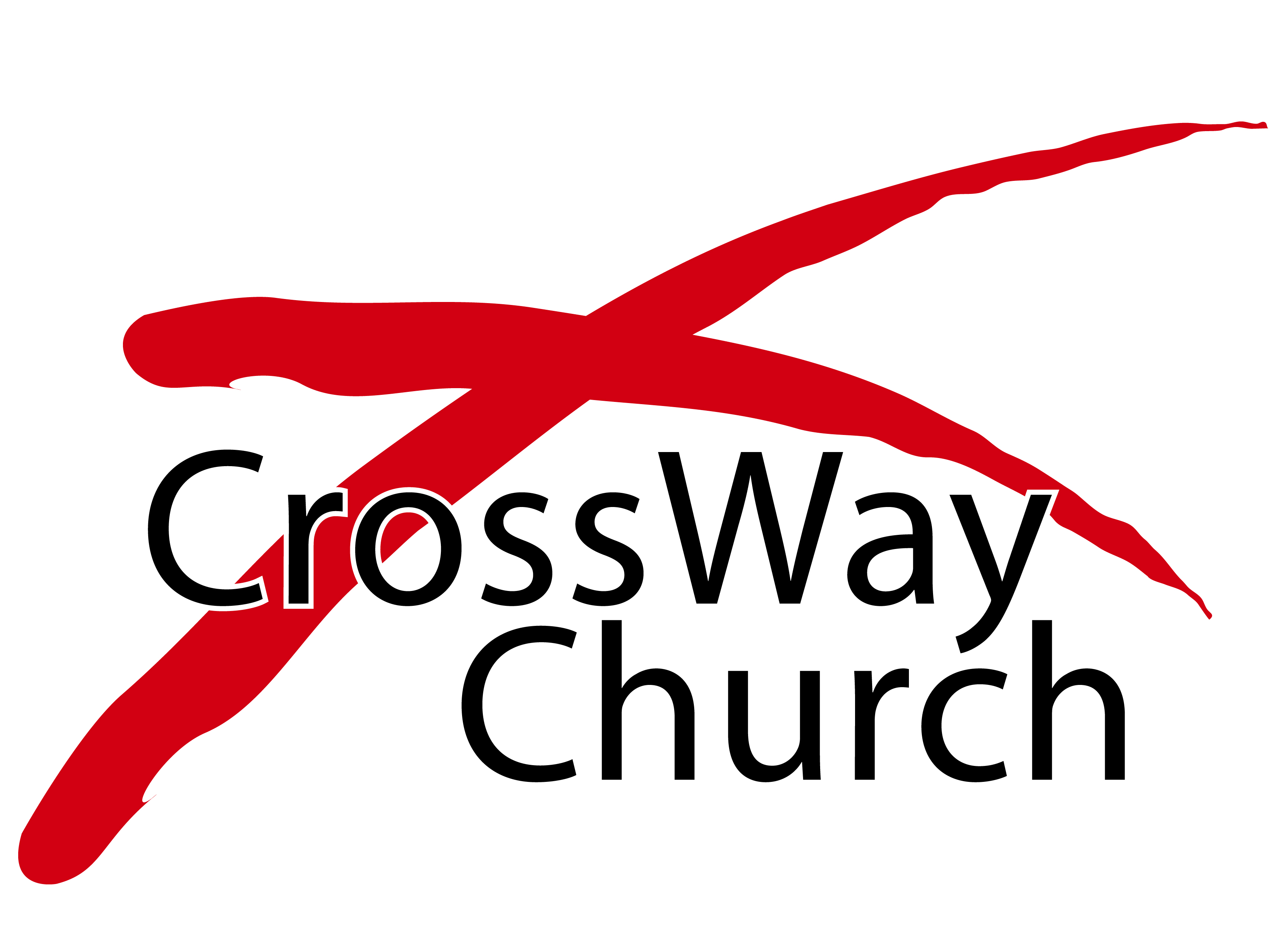